Planejando um novo negócio
O que preciso para dar certo
[Speaker Notes: “Como dar vida a seu negócio” (sugestão de título)]
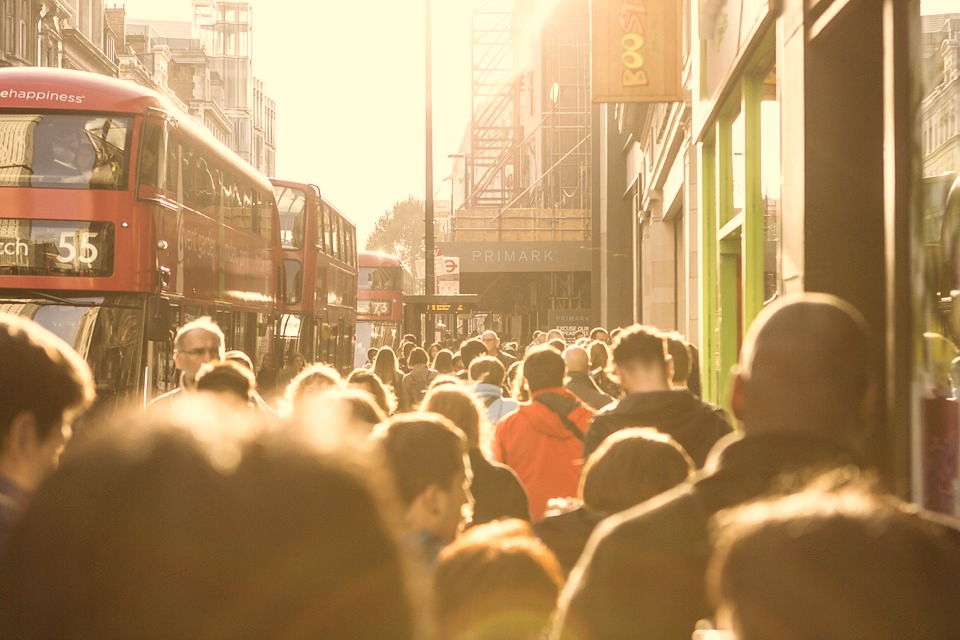 Por onde iniciar?
Qualquer um pode ser empreendedor?
Qual o melhor negócio para mim?
Vale a pena ser empreendedor?
[Speaker Notes: Questionar os participantes se qualquer um pode ser empreendedor, e dizer que a maioria das pessoas quando pensam em abrir um negócio se questionam se o negócio vai dar certo, por onde iniciar, qual o melhor negócio pro seu perfil.... Entre outras coisas que passam pela cabeça]
Os passos
Planejamento do negócio
O empreendedor
Identificar e avaliar oportunidades
Abertura do negócio
[Speaker Notes: Informe aos participantes que não existe o caminho certeiro, porém, há uma sequência estudada que tende a oferecer uma visão mais ampla e organizada sobre o início de uma empresa. Comunique que a partir de agora cada um dos 4 passos serão percorridos neste caminho.

Esses quatro aspectos, capacidade empreendedora, identificar e avaliar oportunidades de negócio, planejamento do negócio e abertura do negócio, representam um caminho a ser seguido desde a concepção da idéia de ter o seu próprio negócio até a abertura formal da empresa. 
é importante que inicie conhecendo o perfil de quem pretende empreender uma vez que empreender tem suas implicações, depois comece a busca de informações, buscando os detalhes para alcançar o sucesso.]
O que te motiva?
Sonho
Estilo de vida
Realização profissional.
Dinheiro
Personalidade
Você tem perfil empreendedor?
Comportamento empreendedor
Perfil de liderança
Lidar com riscos
Ser persistente
Buscar informações
Corre riscos calculados
...
[Speaker Notes: Fale para o cliente sobre a diferença de ser empreendedor e ser empresário. . Qualquer um pode ser empresário, basta realizar os trâmites legais para registrar uma empresa em seu nome. Já a expressão empreendedor reúne o conjunto de comportamentos que potencializa a condição deste empresário atuar com eficiência rumo aos objetivos do negócio. Antes de ter um negócio é preciso saber se você possui alguns desses comportamentos.
O primeiro passo ao abrir um negócio é avaliar se está disposto a empreender, se as características pessoais são suficientes ou se preciso se desenvolver em algum aspecto. Diga que ser empreendedor não é um dom e que ninguém nasce “sabendo ser empreendedor”, mas que as características empreendedoras podem e devem ser estudadas e desenvolvidas antes de exercer alguma atividade empresarial.]
Saiba que sua rotina vai mudar!
[Speaker Notes: Reforçar com o cliente que após a abertura do negócio a rotina dele vai mudar.
Ao contrário do que muita gente pensa, o empreendedor não tem vida fácil. Achar que vai trabalhar menos e que não terá patrão é um engano muito recorrente entre os iniciantes. Isso porque a rotina da gestão de um negócio envolve muitas atividades e interesses que devem ser lidados diariamente. Certamente os seus clientes lhe cobrarão como um patrão pois nem sempre vai sequer perdoar uma única falha. Se prepare: você vai trabalhar muito, mas se fizer tudo de maneira planejada logo será recompensado pelos resultados.

Ser empresário exige sempre sacrifícios que muitos não estão dispostos a fazer. Entre alguns desses "ossos do ofício" estão os seguintes fatos:
 
• A maioria dos empresários trabalha de 12 a 15 horas diária no seu negócio, em vez de 8 horas como empregado;
• Alguns não tiram férias. Quando acontece é por poucos dias, mas não esquecem o telefone "só para saber como vão as coisas" no seu negócio;
• Às vezes se envolvem tanto com a empresa que diminuem, ao invés de
aumentar, o tempo disponível para a família;
• Sua tão propalada necessidade de independência, de ser dono do seu nariz, torna-se algo muito relativo, quando se observa a dependência aos fornecedores, bancos, clientes, funcionários, governo, etc.
• Seu patrimônio pessoal fica comprometido com as operações da empresa e, talvez, até como garantia em algum empréstimo feito;
• Sua vontade de ganhar muito dinheiro esbarra numa palavra definitiva:
competência. Apenas a intenção não é suficiente;
- Os riscos são inerentes à atividade empresarial.]
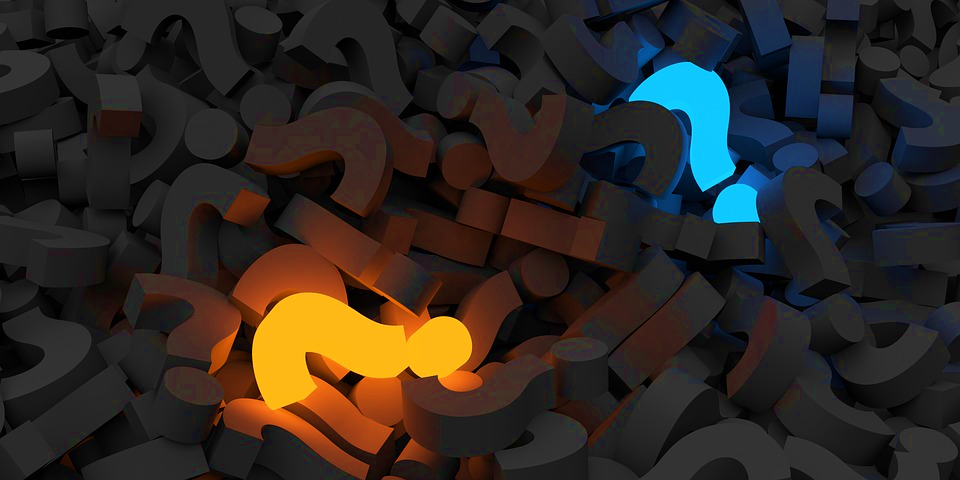 Reúna informações sobre o negócio
Mercado consumidor
 Fornecedores
 Concorrentes
 Localização
 Marketing
 Legislação
 Tendências
[Speaker Notes: Conscientizar o empreendedor sobre a importância de pesquisar e reunir informações sobre o negócio, clientes, fornecedores, concorrentes etc.
Nenhum negócio vive bem de improvisos. Por isso, antes mesmo de abrir um negócio é essencial levantar muita informação para avaliar a viabilidade da empresa e para reduzir os riscos. Não abra um negócio sem antes pesquisar, pelo menos, informações sobre seu futuro mercado consumidor, fornecedor e concorrente. 

É importante destacar que essa busca de informações deve acontecer o tempo todo, mesmo depois do negócio aberto, evitando ficar ultrapassado, e buscando sempre novidades e se atualizar a respeito do que há de melhor no mercado. As mudanças são velozes e é preciso acompanhá-las. E mais do isso, compreender que implicações elas trazem ao dia-a-dia e resultados da empresa. Por isso, é tão importante o aperfeiçoamento constante, estar sempre, atentos e preparados, sempre bem informado.
Ressalte que a ideia central sobre o levantamento de informações não é eliminar os riscos, mas sim gerenciá-los de forma a torná-los menos danosos ao futuro negócio.

• Identificar o potencial de vendas na região do negócio;
• Definir a que tipo de cliente seu produto ou serviço se destina, pesquisando o
que o cliente necessita ou deseja comprar e as características que o produto ou serviço deve apresentar;
• Dimensionar os recursos financeiros, materiais e humanos (mão de obra) que
serão necessários para se adequar ao mercado;
• Conhecer e avaliar os fornecedores;
• Conhecer os concorrentes, o que fazem, o que vendem, onde estão
localizados. 

O ambiente de negócio influencia no sucesso ou fracasso de uma empresa. Entenda o que compõe o ambiente do seu negócio, esteja atento e se antecipe ao que está acontecendo ou irá acontecer. As informações podem ser levantadas por meio de visitas a empreendimentos similares, presencialmente no mercado, por meio da internet ou com especialistas nos assuntos relacionados ao negócio]
Preocupe-se com a gestão desde o início
Finanças
Vendas
Processos
Marketing
Gestão de pessoas
[Speaker Notes: O empreendedor deve estar atendo a gestão do seu negócio desde o início. Então, antes de iniciar um negocio é essencial que ele avalie o que ele faz bem ou não e procure se capacitar naquilo que tem dificuldade. Administrar um negócio sozinho não é tarefa fácil pois exige que o empreendedor tenha atitudes e conhecimentos variados, como por exemplo em finanças, vendas, marketing, processos, atendimento ao cliente, negociação, entre tantos outros. Identifique as áreas em que você tem mais dificudade e procure por capacitação. Hoje em dia há muita oferta de cursos, palestras, leituras e outros recursos de apoio.]
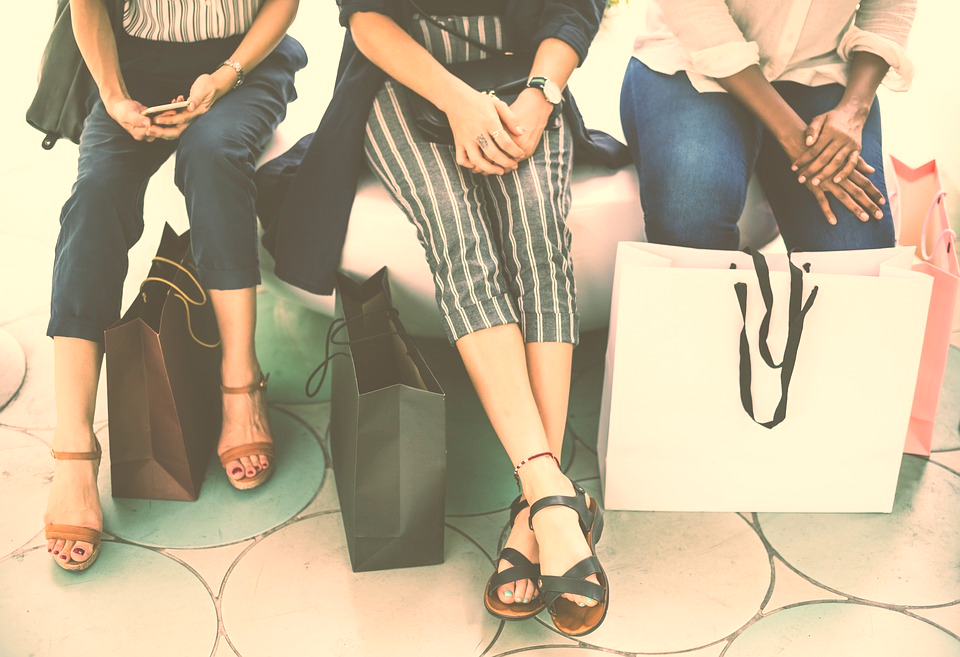 Não espere por clientes
[Speaker Notes: Orientar o cliente que ele não pode esperar por clientes.
Nem sempre um bom produto ou serviço é suficiente para atrair a atenção dos clientes. Você pode ser muito bom no que faz, mas se não souber comunicar e conquistar compradores, de nada valerá sua qualidade. Antes de iniciar um negócio é importante estudar como a empresa promoverá seus produtos/serviços e de que maneira se relacionará com os futuros consumidores. Para isso, estude o perfil do público, suas características e como compram hoje. Entenda também o que os concorrentes estão fazendo e se há oportunidades para se destacar.

Uma ferramenta interessante para delimitar melhor as características do seu público alvo é a criação de “Personas”.]
Seja diferente!
[Speaker Notes: Essencial hoje no mundo dos negócios é ser diferente, ter um diferencial, agregar valor ao que faz, para não ser só mais um na concorrência.
O mercado é bastante dinâmico e concorrido. Os consumidores possuem inúmeras alternativas para escolher e você não quer ser apenas mais um, não é verdade? Reflita sobre: quais serão so seus diferenciais competitivos? Ou seja, o que te fará diferente dos demais? Não basta achar que sua empresa é melhor, é necessário divulgá-la e convencer os clientes disso. Se eles não enxergarem valor no seus produtos e serviços, dificilmente seu negócio terá sucesso.
Para sobreviver no mundo dos negócios é necessário mais que o óbvio, é necessário inovar, criar, fazer o que ainda não fazem, fazer melhor, buscar exceder as expectativas dos clientes. Iniciar um negócio da mesma forma que todos os outros existentes é sair em desvantagem, uma vez que os outros já tem sua fatia de mercado definida. Para entrar no mercado e ganhar uma fatia deste mercado é preciso encantar o cliente de alguma forma.

Incentive os participantes a encontrar o diferencial competitivo em sua própria empresa, ressaltando com o tópico do slide: quanto mais difícil copiar um diferencial, melhor.]
Tenha um plano de ação
eSpecífica
O que deseja alcançar
Mensurável
Quanto? Estabeleça indicadores
S
M
Atingível
Como será o caminho para atingir a meta
A
Relevante
Para que essa ação é relevante?
R
T
Tempo
Quando a ação será concluída
[Speaker Notes: Reforçar com o cliente a importância de ter um plano de ação, para concretizar suas ideias.
Ter ideias boas não é suficiente para ter um negócio de sucesso. Para transformar objetivos em realidade, o empreendedor precisa ter um planejamento e definir as metas da empresa. O dia a dia, porém, sempre acabará por tomar conta da sua agenda e se você não tiver algum tipo de plano certamente deixará as ações importantes de lado para dar vazão às emergenciais (porém menos importantes). A definição de uma plano de ação com metas e objetivos lhe ajudará a identificar os recursos, tempo e dinheiro que serão necessários para ter sucesso e, principalmente, será um guia importante para não deixar as distrações tomarem conta da sua empresa.

Recomende algumas ações, como por exemplo:

Definir metas de curto e longo prazos;
Agir de forma planejada, a partir de um plano criterioso, pensando em quais serão os passos a percorrer, quando será feito e quem poderá auxiliar no atingimento das metas.
Escolher  ações planejadas, sempre buscando o que se espera alcançar;
Fazer um plano criterioso, pensando em quais serão os passos a percorrer, quando será feito e quem poderá auxiliar no atingimento das metas.

Reforce com os participantes que um plano de ações eficiente deve considerar o método SMART que está apresentado no slide. Procure detalhar e, se possível, exemplificar cada um dos itens constantes na apresentação.]
Investimentos necessários
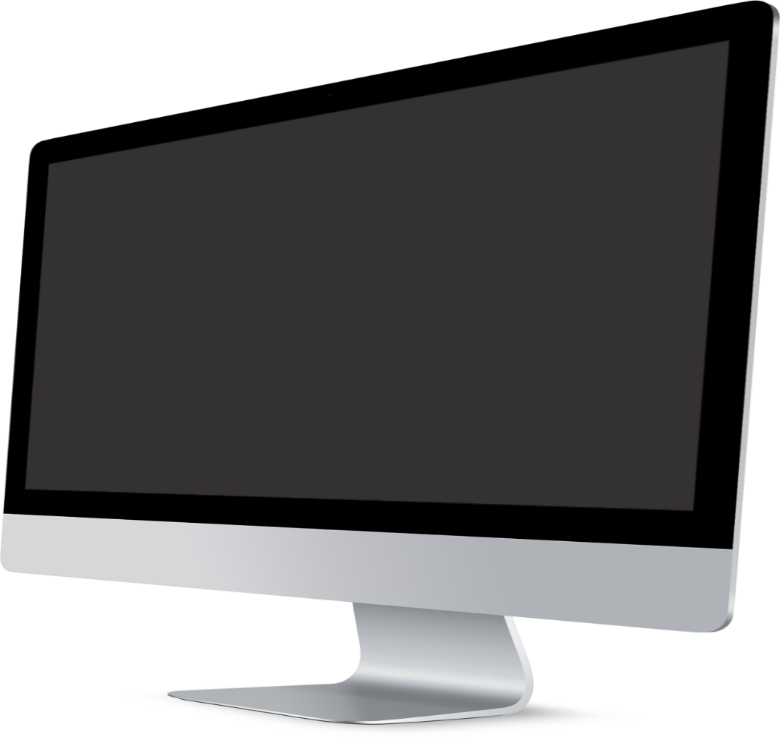 Quais serão os investimentos necessários para a abertura do negócio?
[Speaker Notes: O empreendedor deve estar atento a todos os investimentos necessários para a abertura do negócio. As adaptações do imóvel de acordo com as necessidades apresentadas pelo produto que estará produzindo, manipulando ou comercializando (como por exemplo, revestimento de paredes com material impermeável, no caso de manipulação de alimento; fiação elétrica para instalação de máquinas e equipamentos e outros), as aquisições de máquinas, equipamentos, móveis, veículos, ferramentas, etc. e também para a formação dos Estoques e ainda algumas despesas para o registro e abertura da empresa e para divulgação ou propaganda inicial do seu estabelecimento junto aos seus clientes.
Além disso é necessário ter uma reserva para tocar o negócio nos primeiros meses de operação, já que um novo negócio pode não trazer resultados imediatos.]
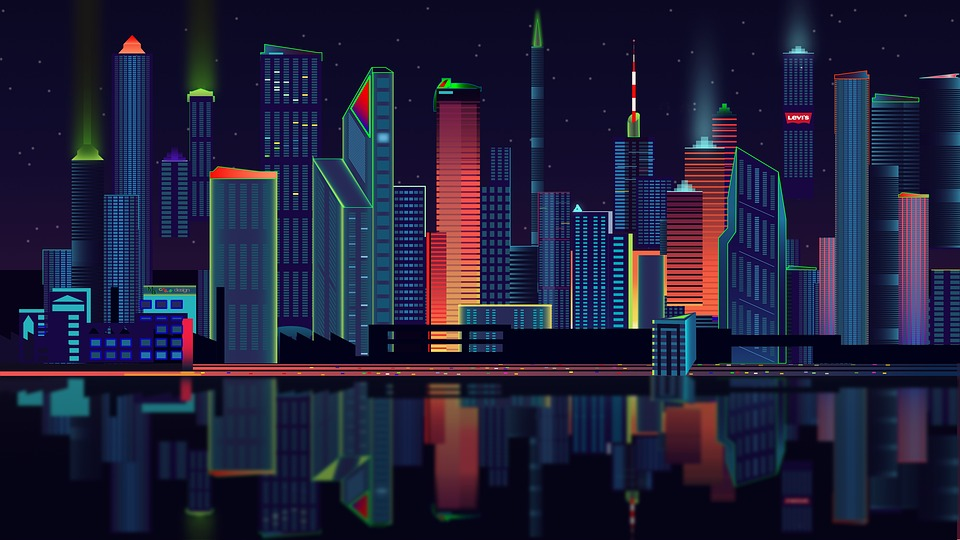 Escolha o modelo de empresa mais adequado
[Speaker Notes: Orientar o cliente que hoje existem diversas opções de empresas, e que ele tem que procurar entender qual é a mais adequada para o negócio que pretende abrir. Hoje o modelo mais simples é o MEI, mas é preciso estar atento se o empreendedor atende a todos os requisitos para se formalizar como MEI.

Algumas atividades não são permitidas como MEI, e seu faturamento anual é limitado a 81mil reais. É preciso avaliar quanto a empresa estima faturar, se a empresa deseja ter sócios entre outros aspectos.]
Busque inspiração em empreendedores de sucesso
[Speaker Notes: Diga aos participantes que a vida do empreendedor é cheia de altos e baixo, mas se tem paixão pelo que faz continue se inspirando e insistindo e procure alguém que obteve sucesso e acompanhe sua trajetória.
Buscar uma fonte de inspiração, e aprender com o bom exemplo de quem se deu bem com o próprio negócio, assim como, com os obstáculos que aparecem na trajetória de qualquer empresário também te ajudarão a chegar lá...

https://endeavor.org.br/desenvolvimento-pessoal/um-exemplo-para-chamar-de-seu-50-historias-para-inspirar-sua-jornada-empreendedora/]
“Construção de um negócio é saber fazer algo para se orgulhar, é criar algo que vai fazer uma diferença real na vida de outras pessoas” (Richard Branson -  fundador do grupo Virgin)
[Speaker Notes: Finalize a palestra lendo a frase de Richard Bronson, fundador do grupo Virgin e outras 400 empresas, para deixar uma reflexão aos participantes.]
Dúvidas
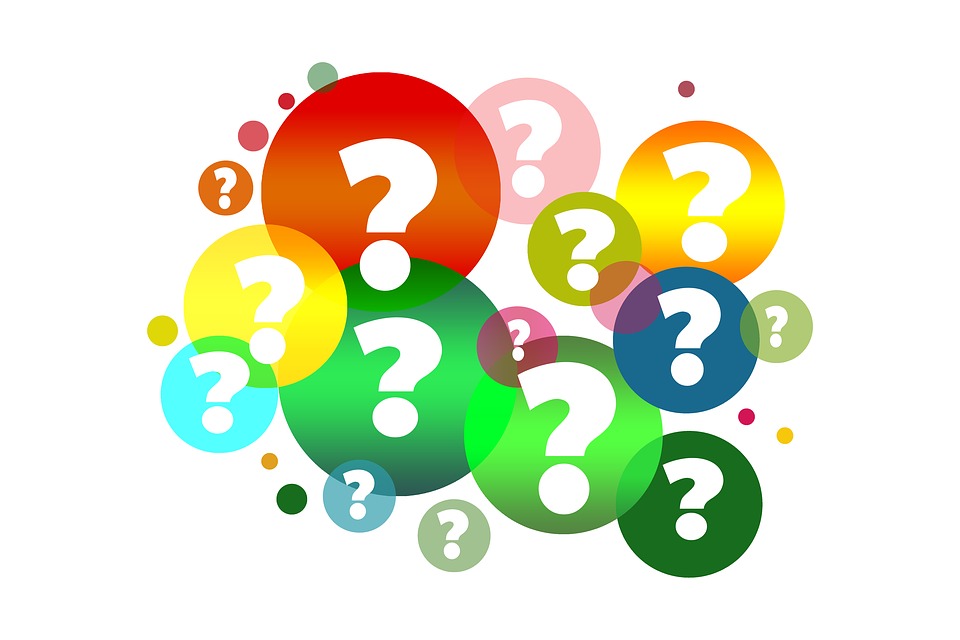 DÚVIDAS?
Obrigada a todos!Angela Fariasangelacof@sebraesp.com.br11 3385 2429
[Speaker Notes: Finalize a palestra lendo a frase de Richard Bronson, fundador do grupo Virgin e outras 400 empresas, para deixar uma reflexão aos participantes.]